⑥　来年しようと思っていること
あなたが来年しようと思っていることを書きましょう。
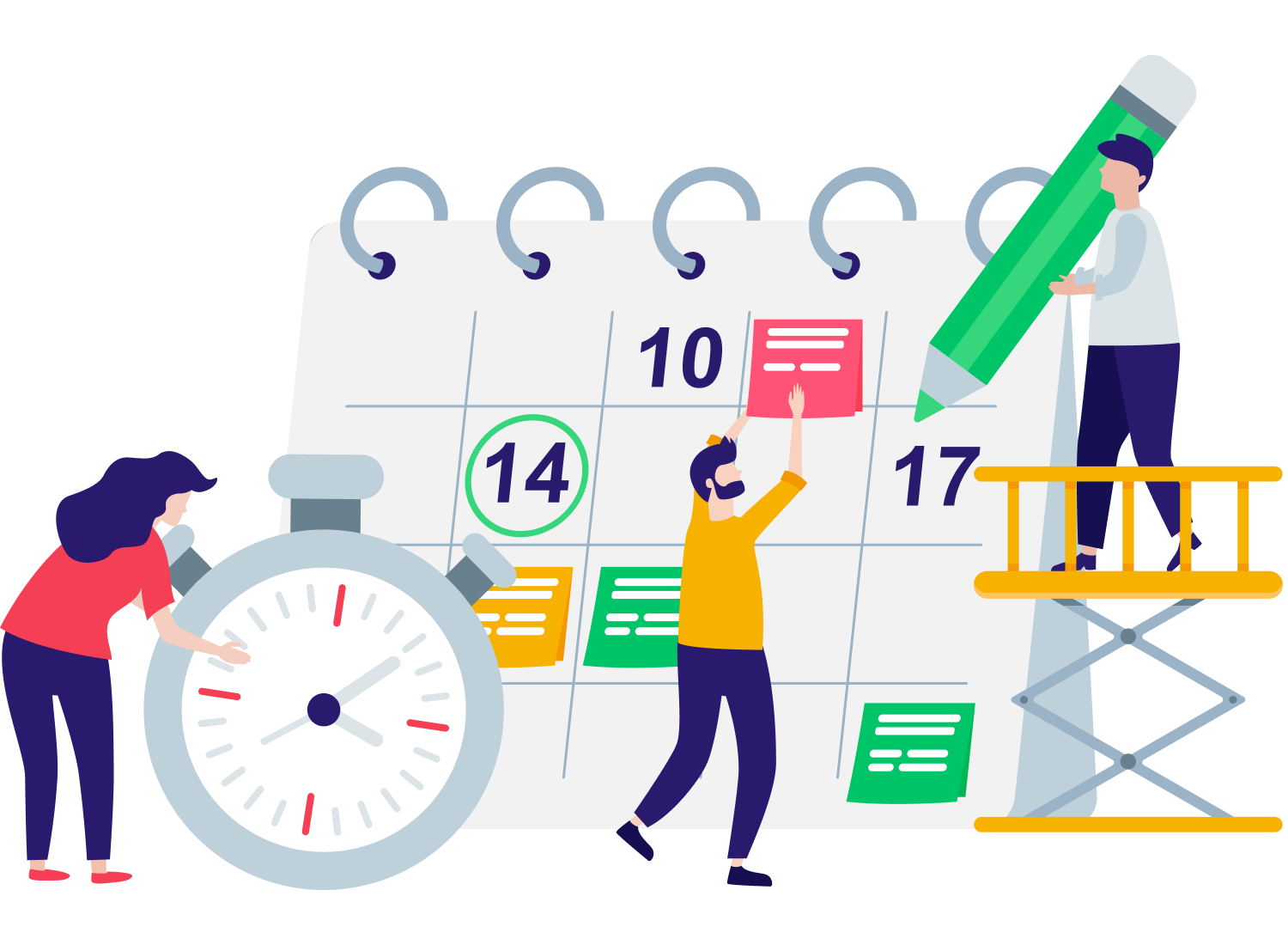 言葉
文型
～ので
日本の大学に入りたいので、日本語を勉強しています。
Vるつもりです
来月、ひっこすつもりです。
Vる/Nの　予定です
国に戻って結婚する予定です。
V.ようと思います
コンピューターのせんもん学校に入ろうと思っています。
～たいです
日本の会社ではたらきたいです。
～。それで・・・
日本のアニメにきょうみがあります。それで日本に来ました。
～。そして・・・
英語を勉強しました。そしてイギリスへ行きました。
質問
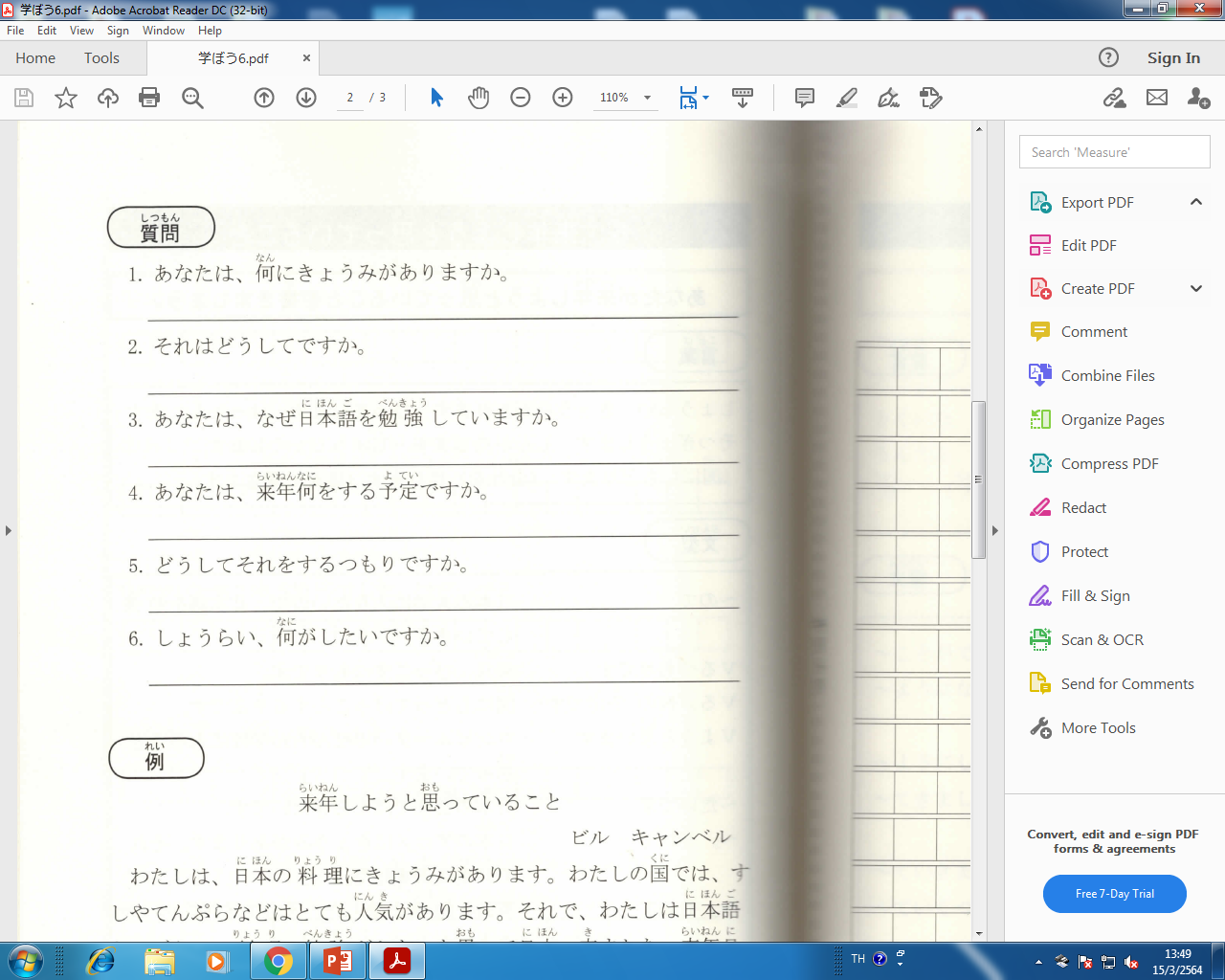 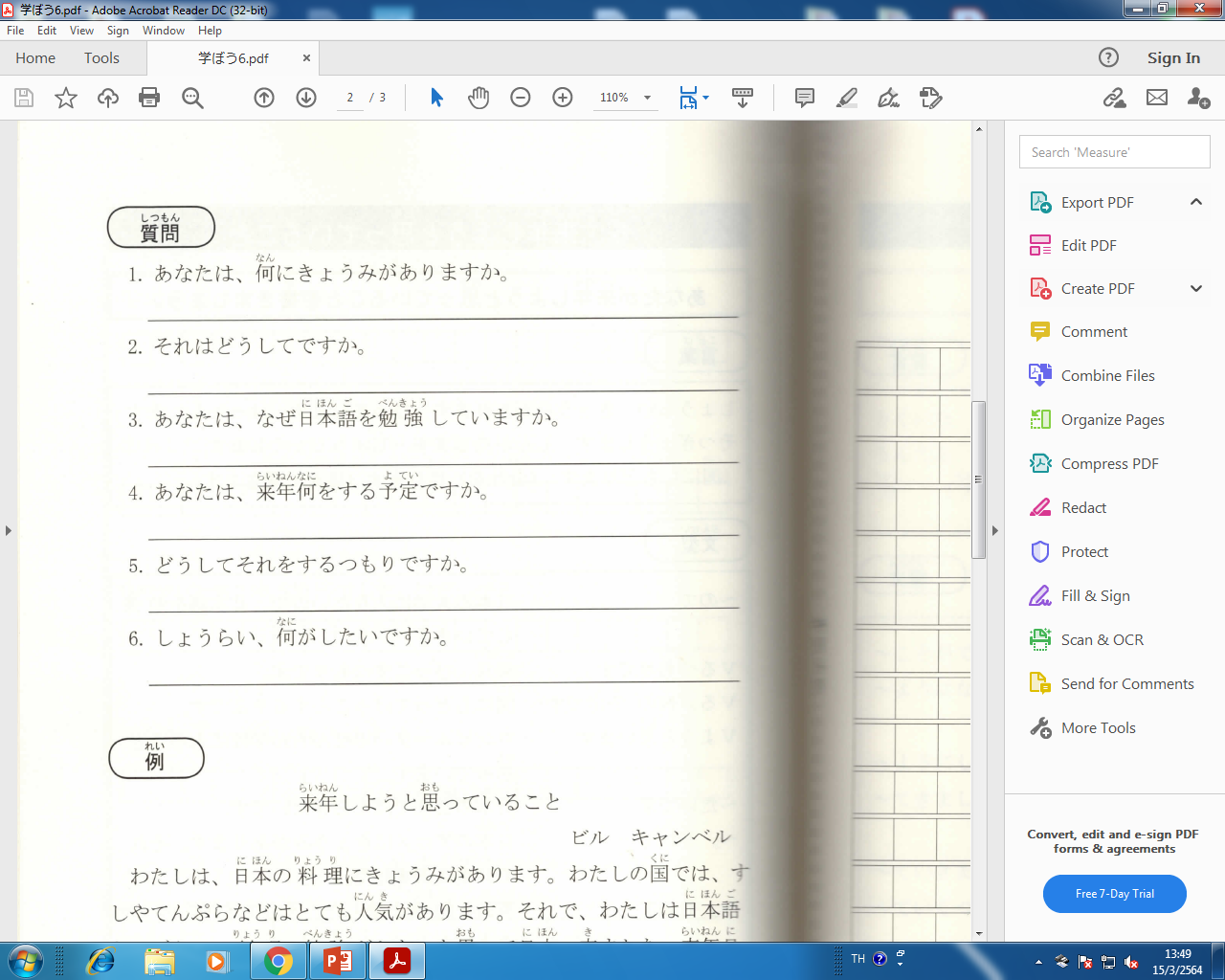 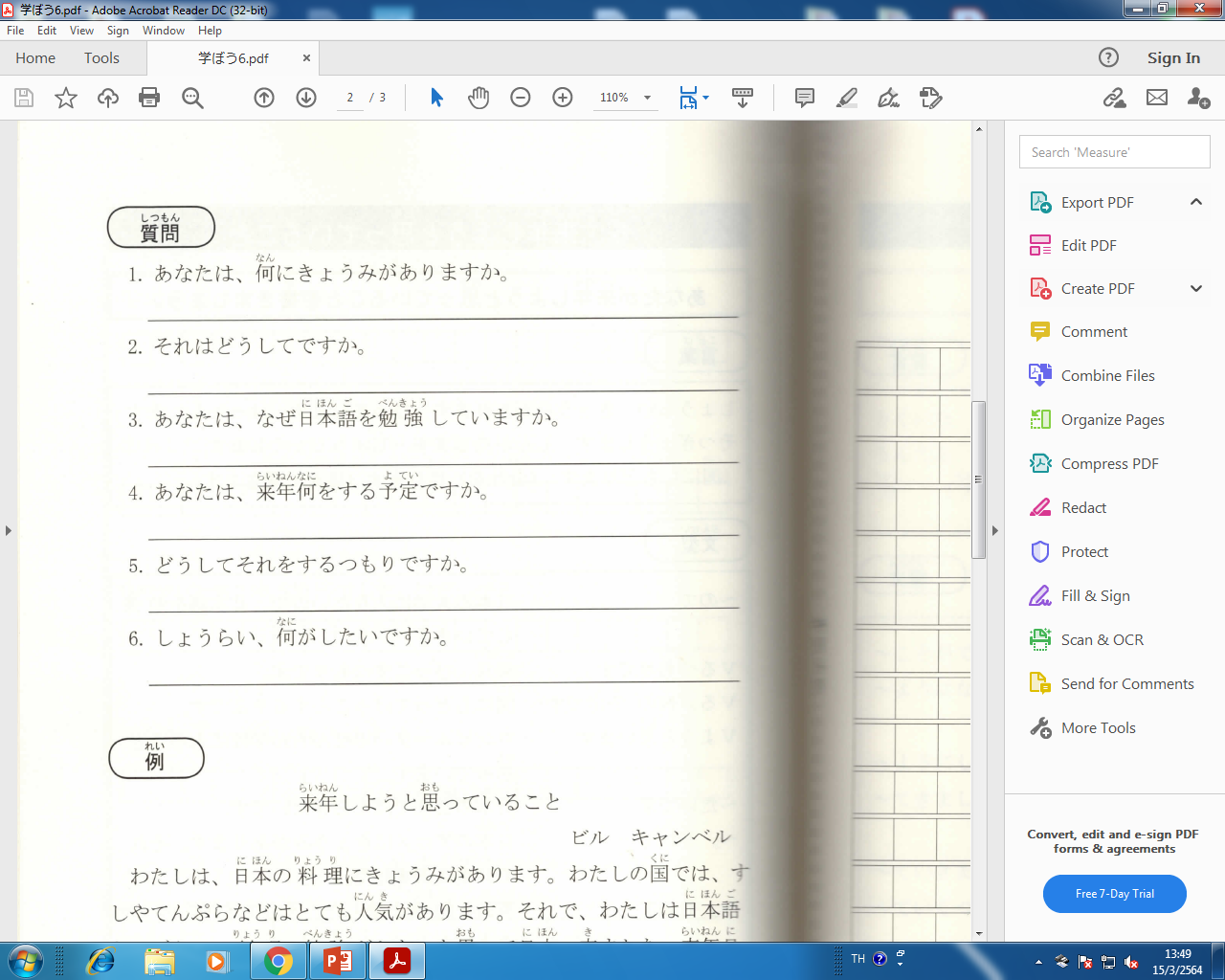 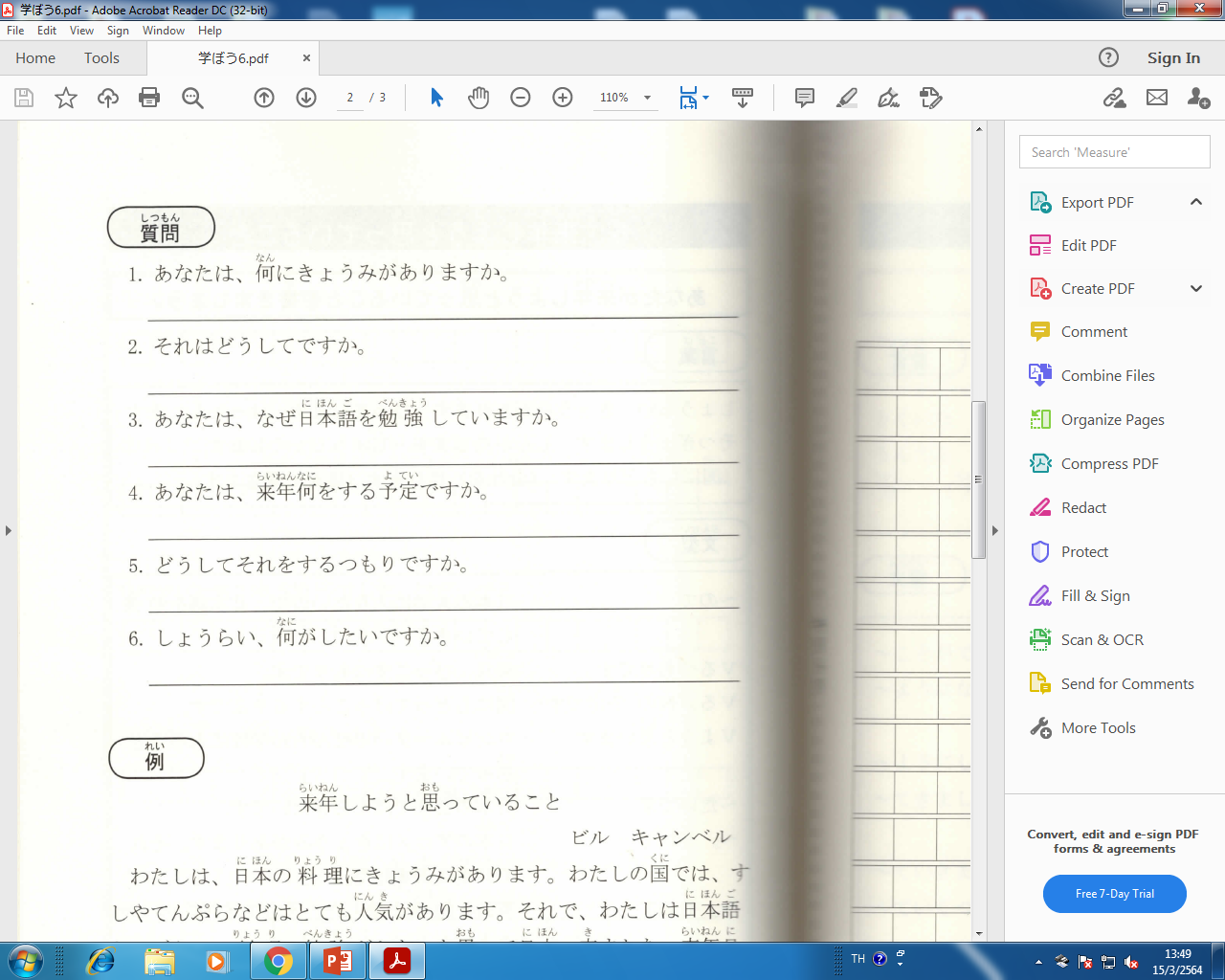 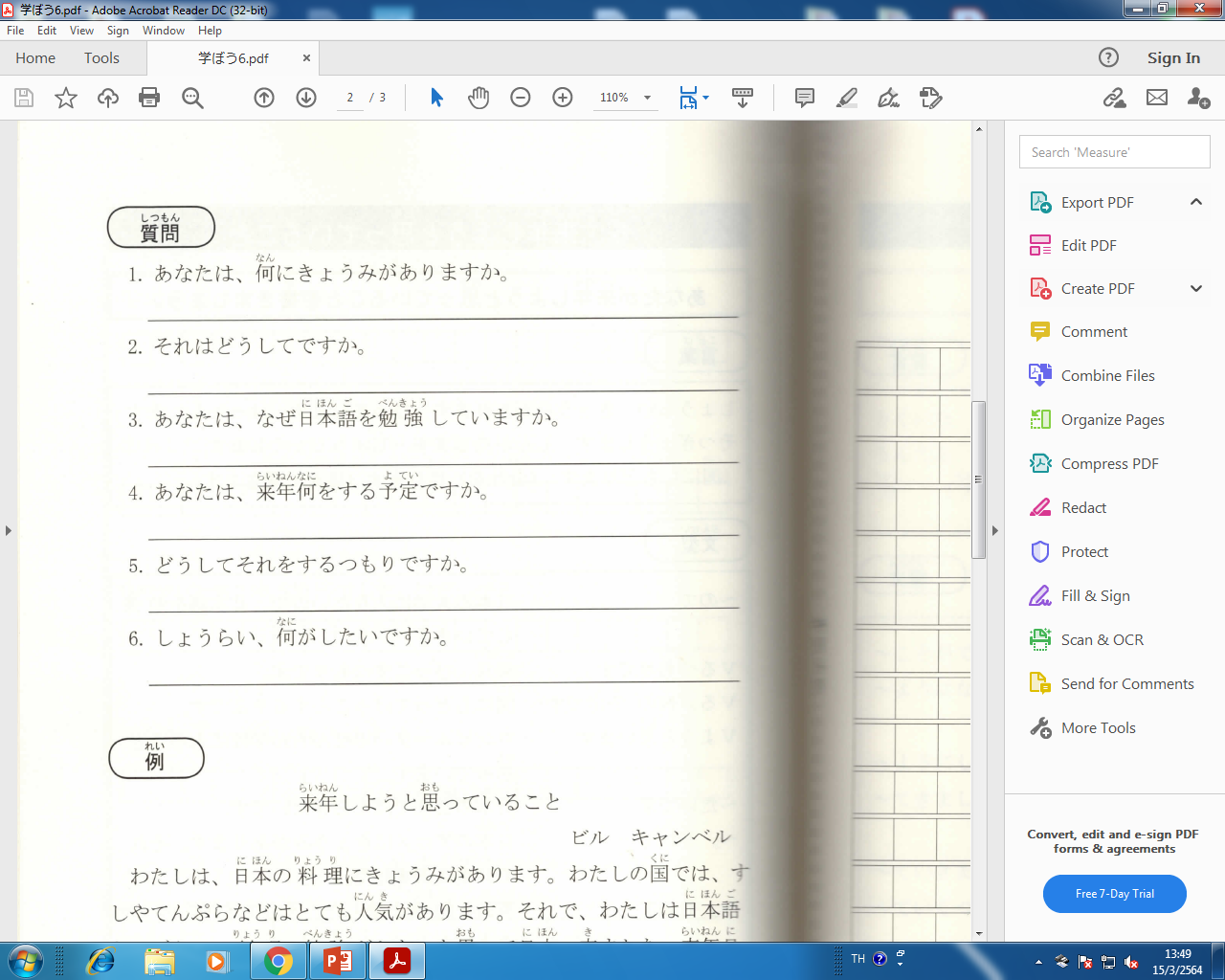 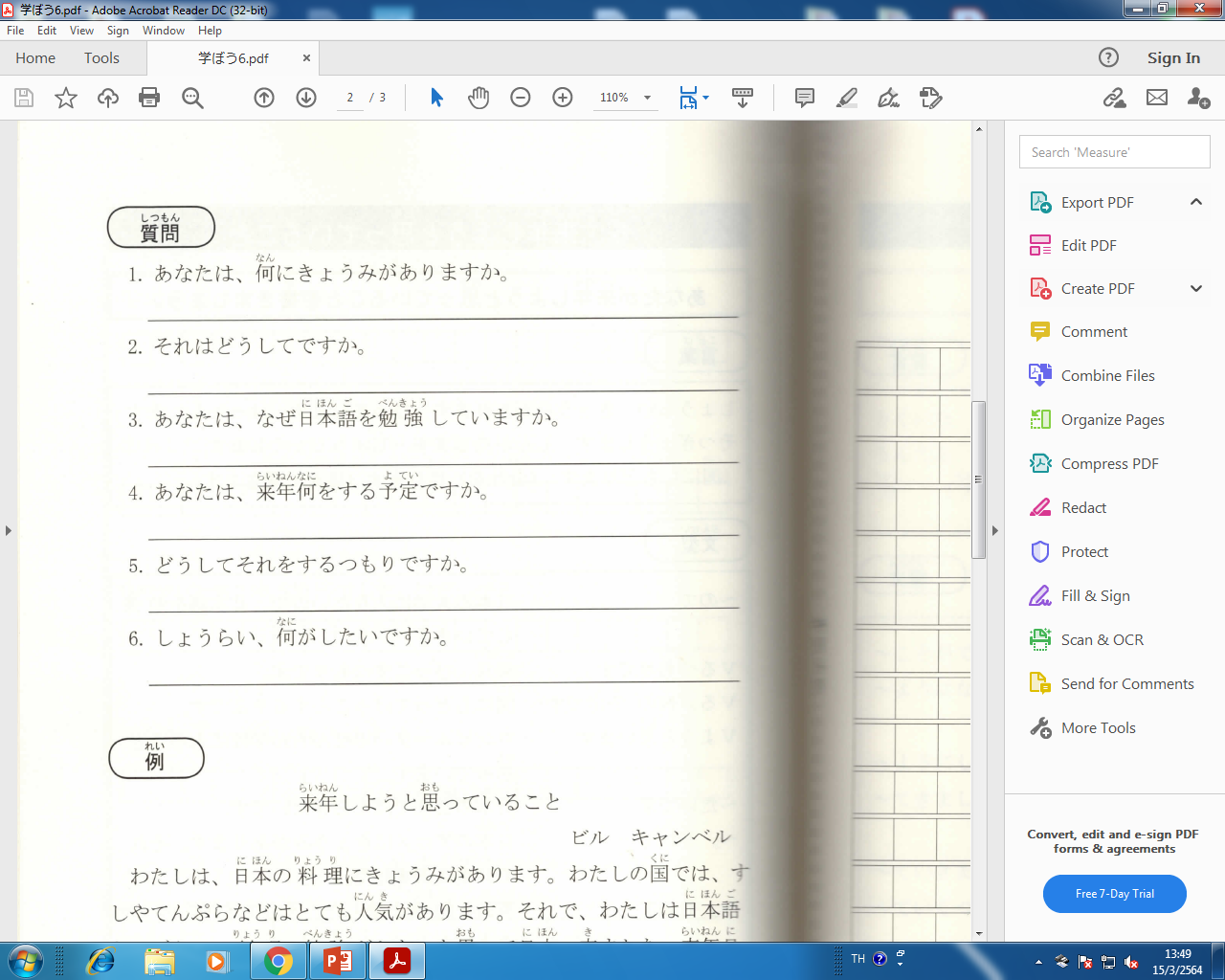 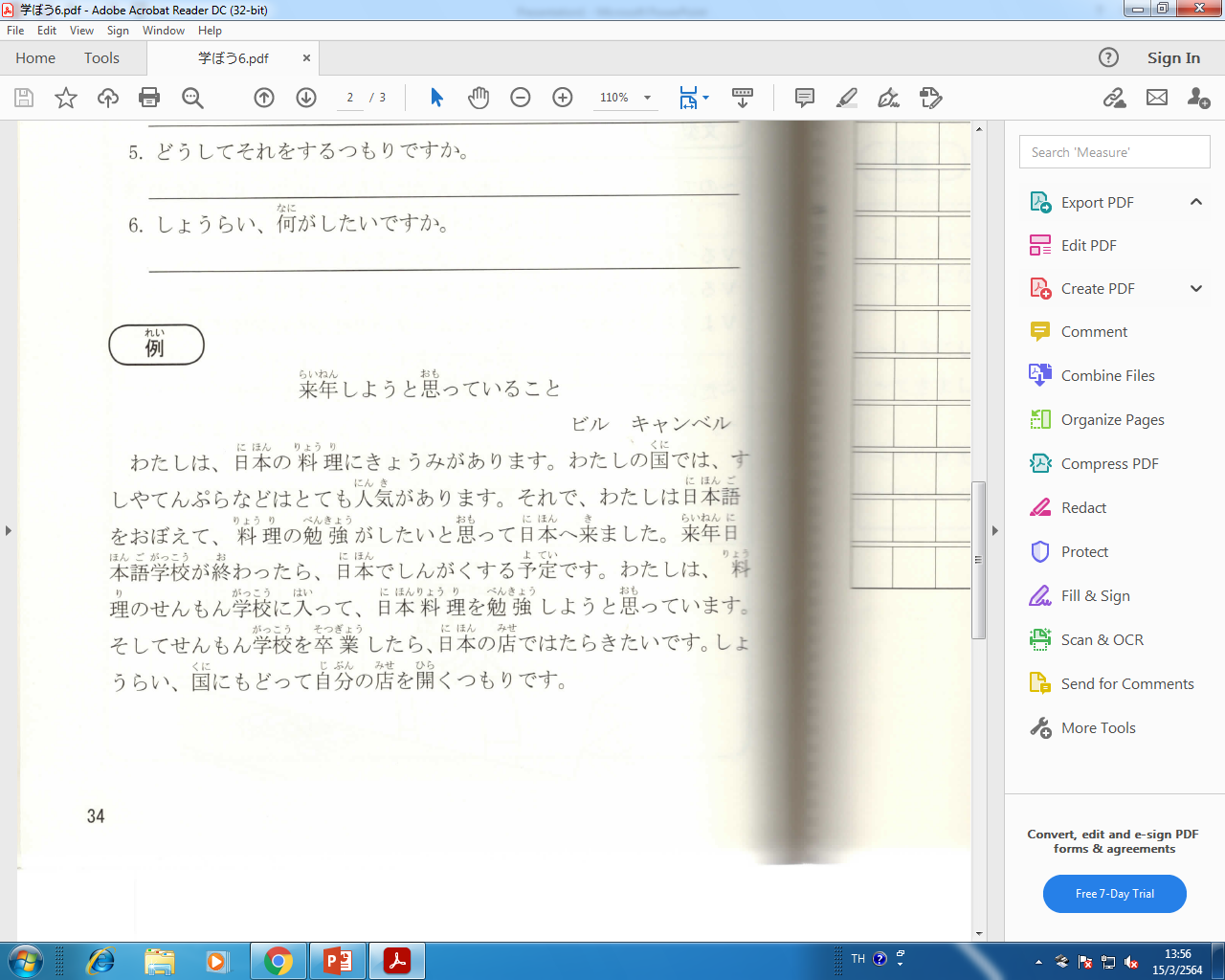 ⑫　もし、　私が○○だったら
「私が○○だったら」と考えてかきましょう。
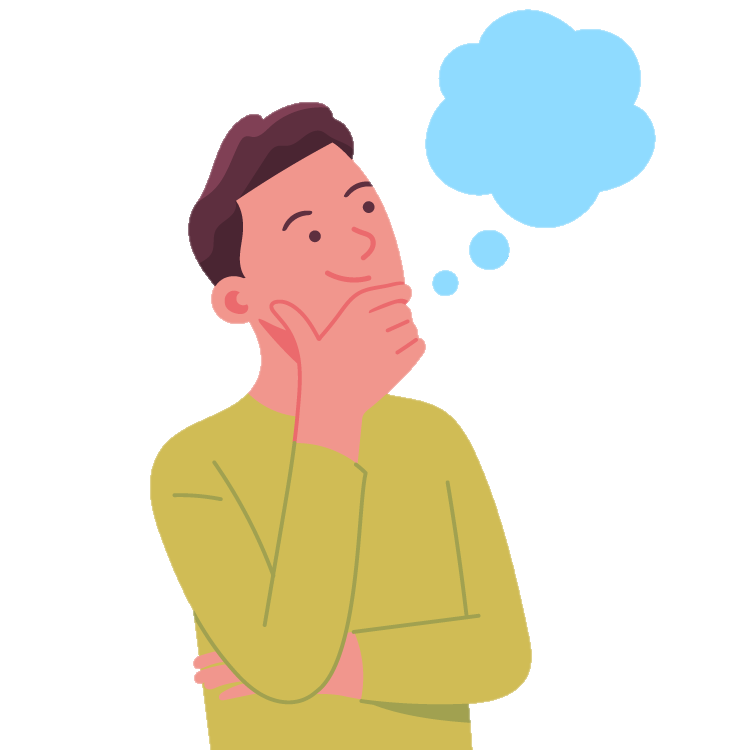 言葉
もし～だったら
もし　わたしが　パンダだったら　一日中ねようと思っています。
文型
～なさい
テレビを見ていないで、しゅくだいをしなさい。
～（さ）せます（使役形）
先生は　学生に　そうじをさせました。
父親は　子供を　買い物に行かせます。
質問
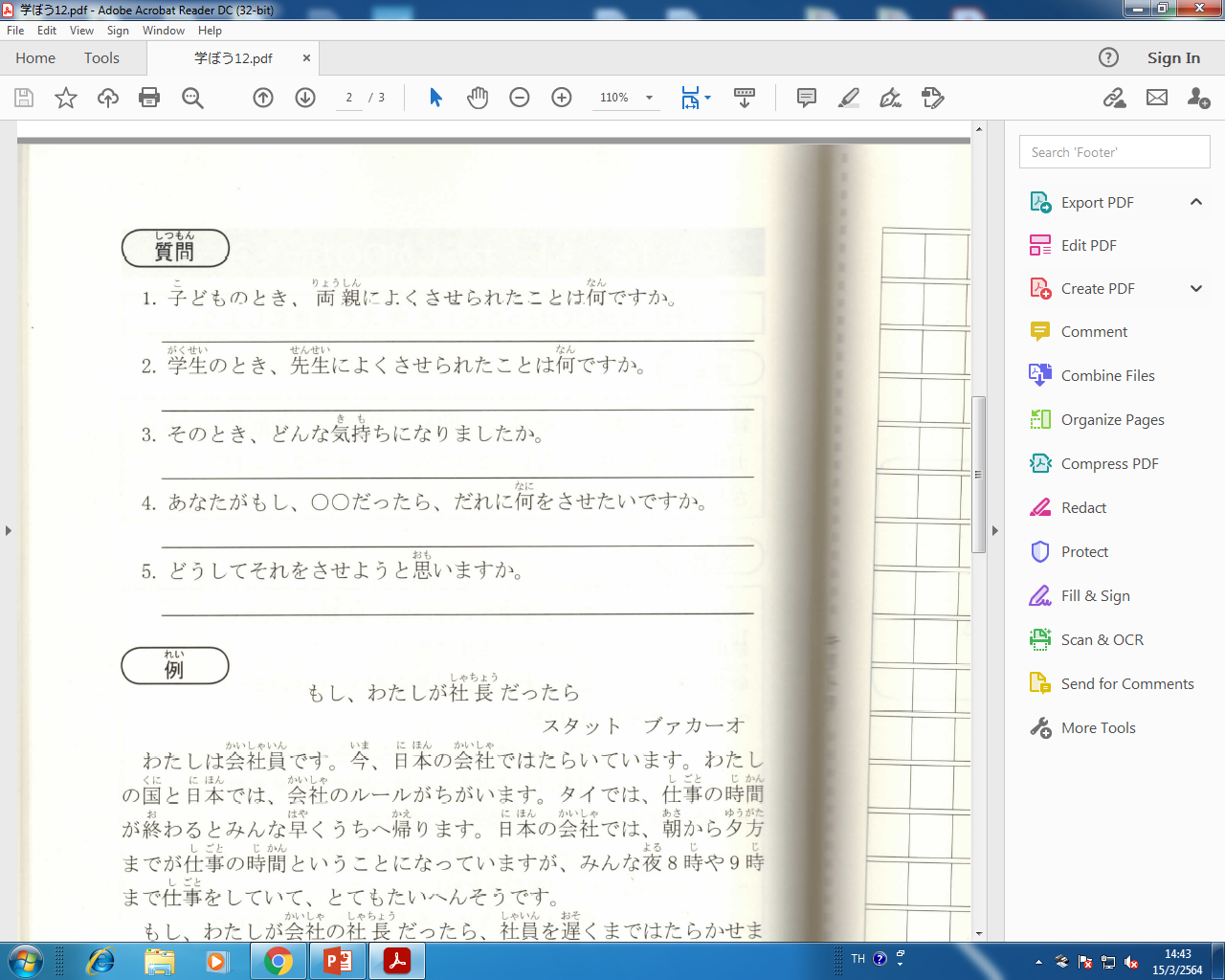 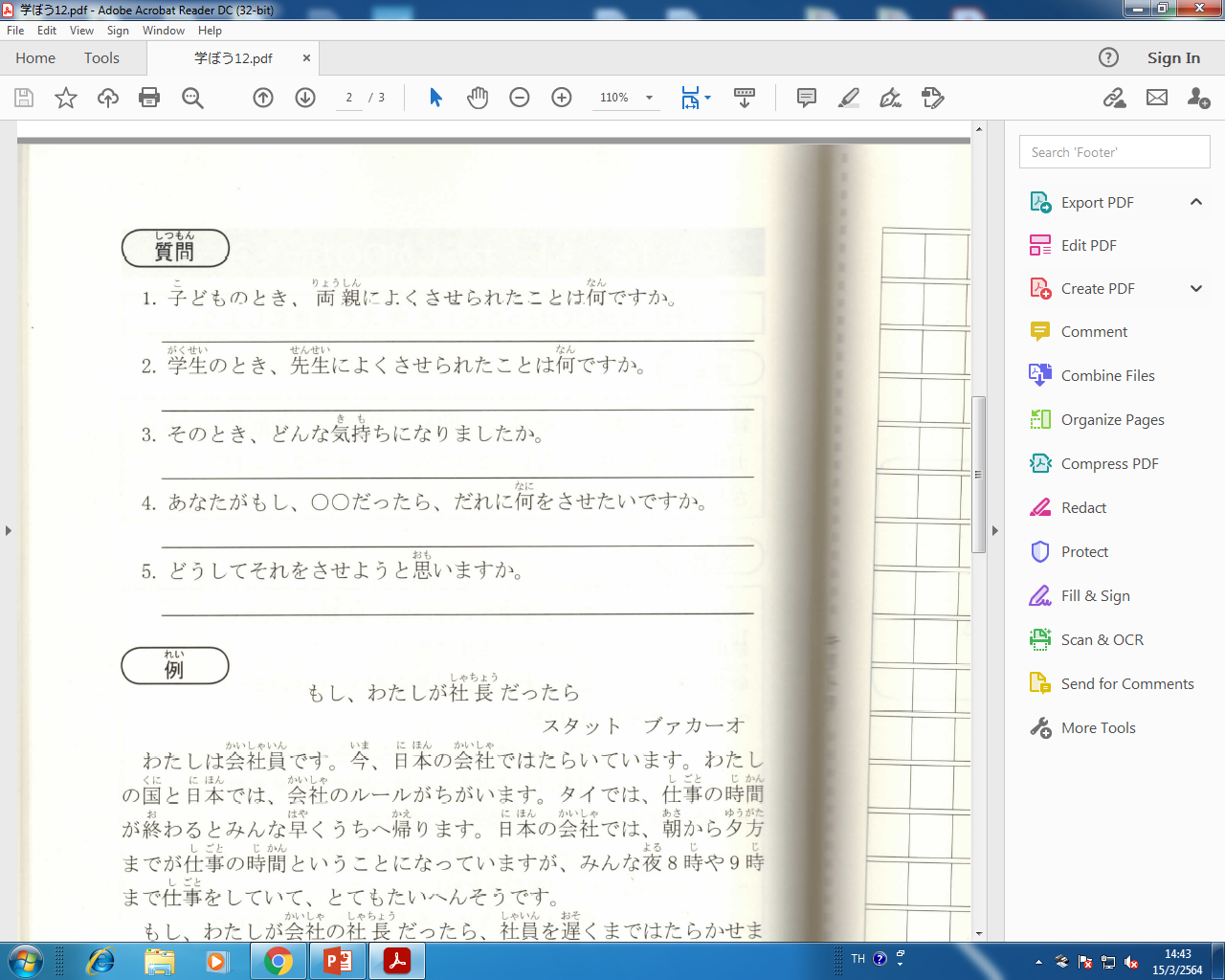 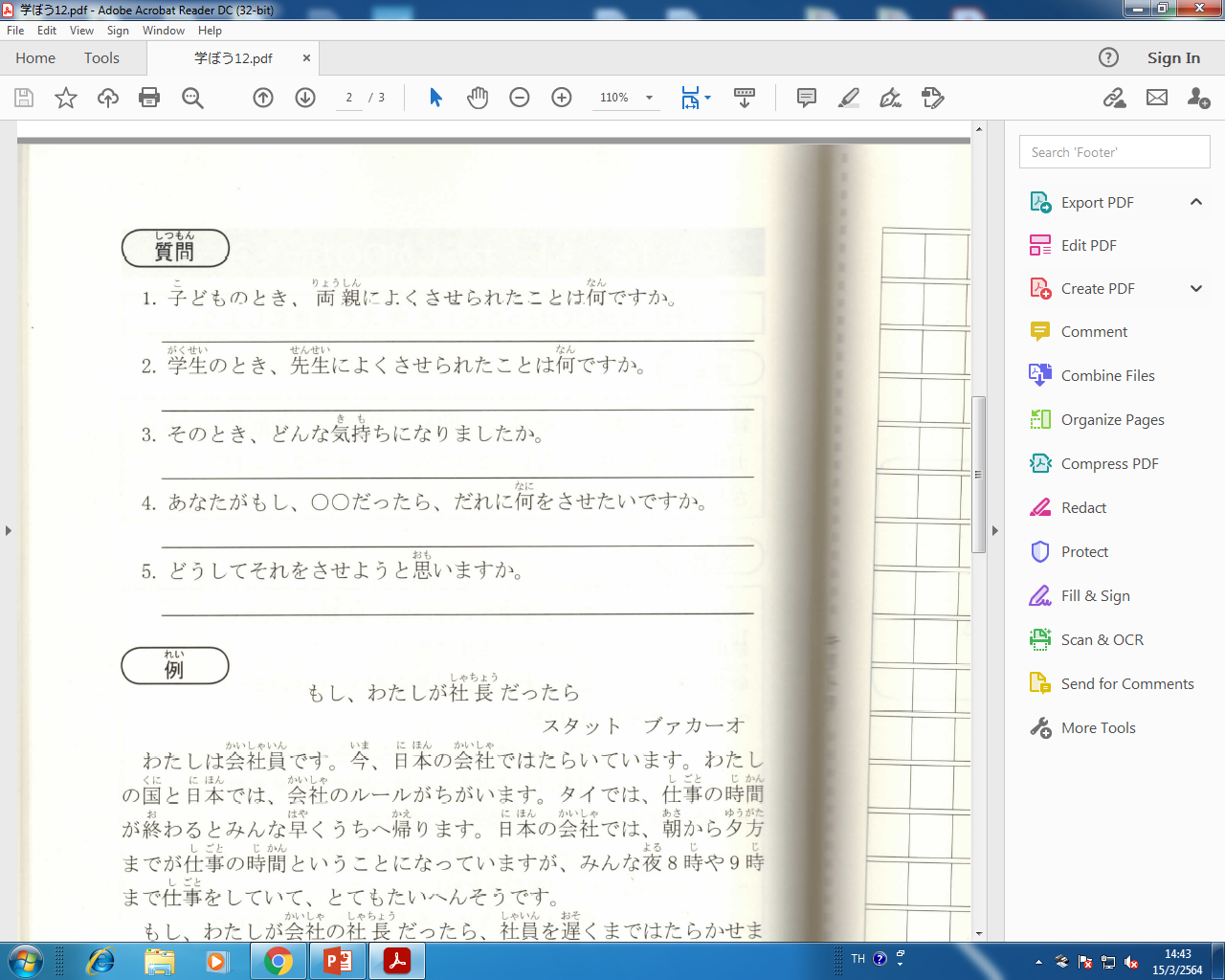 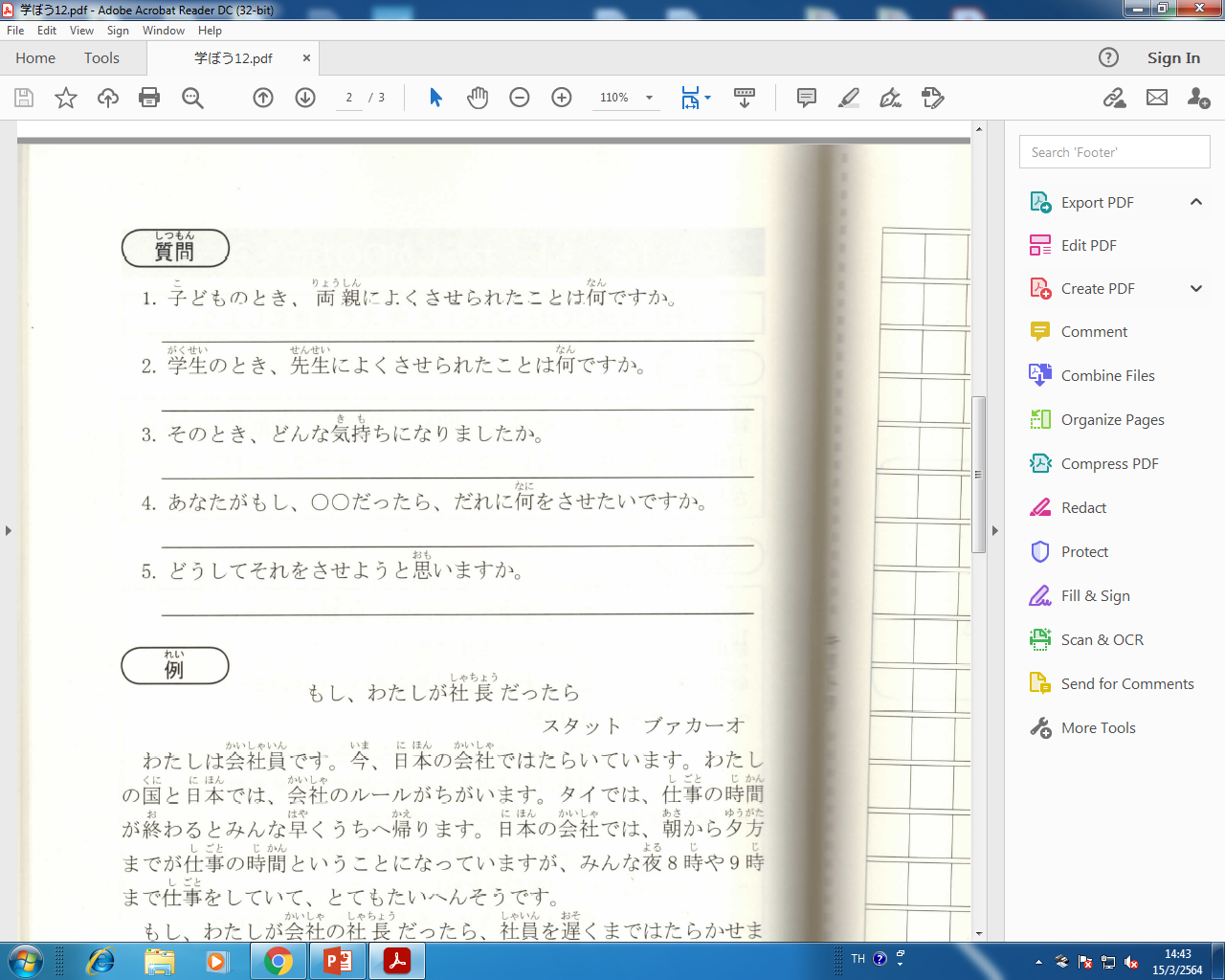 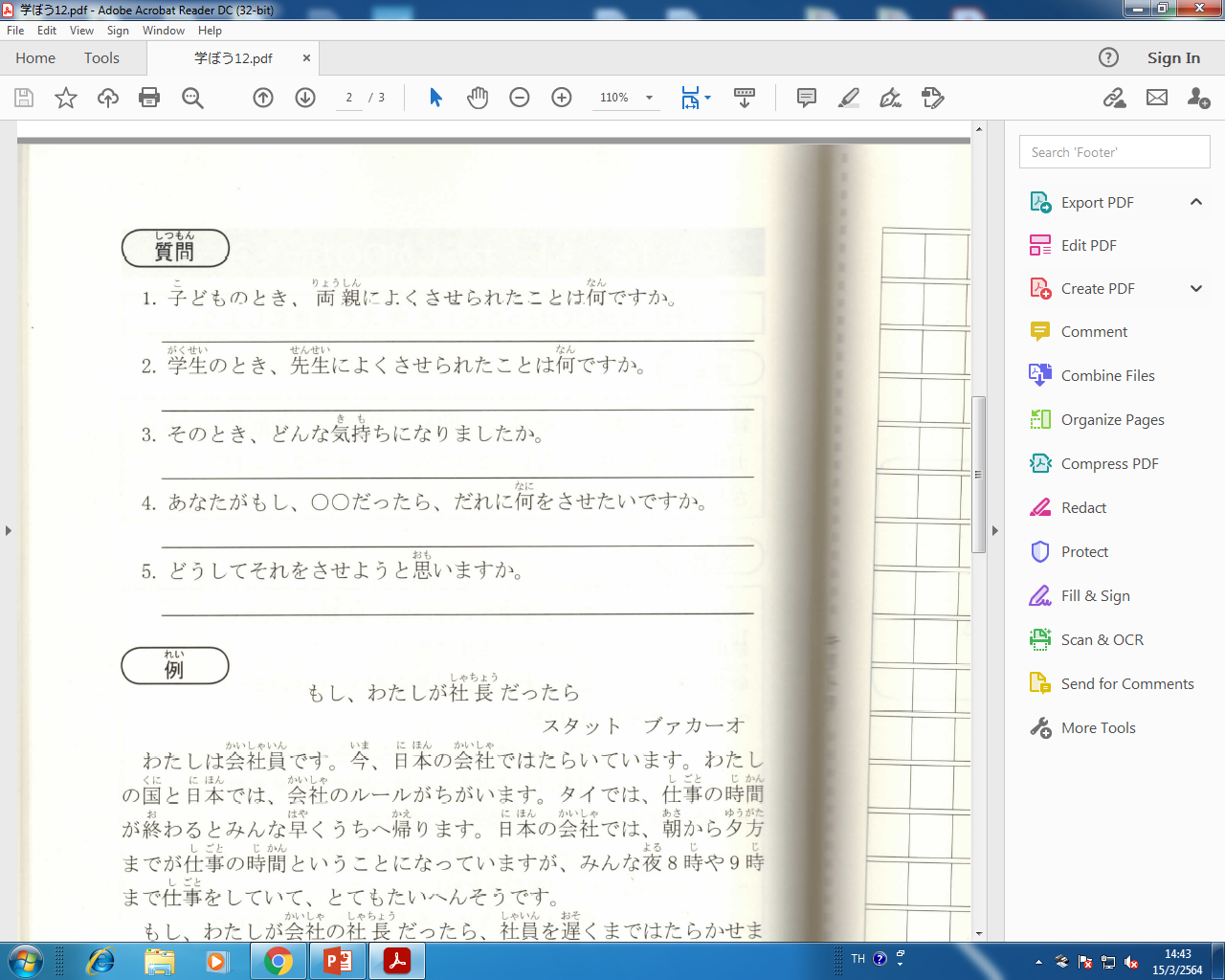 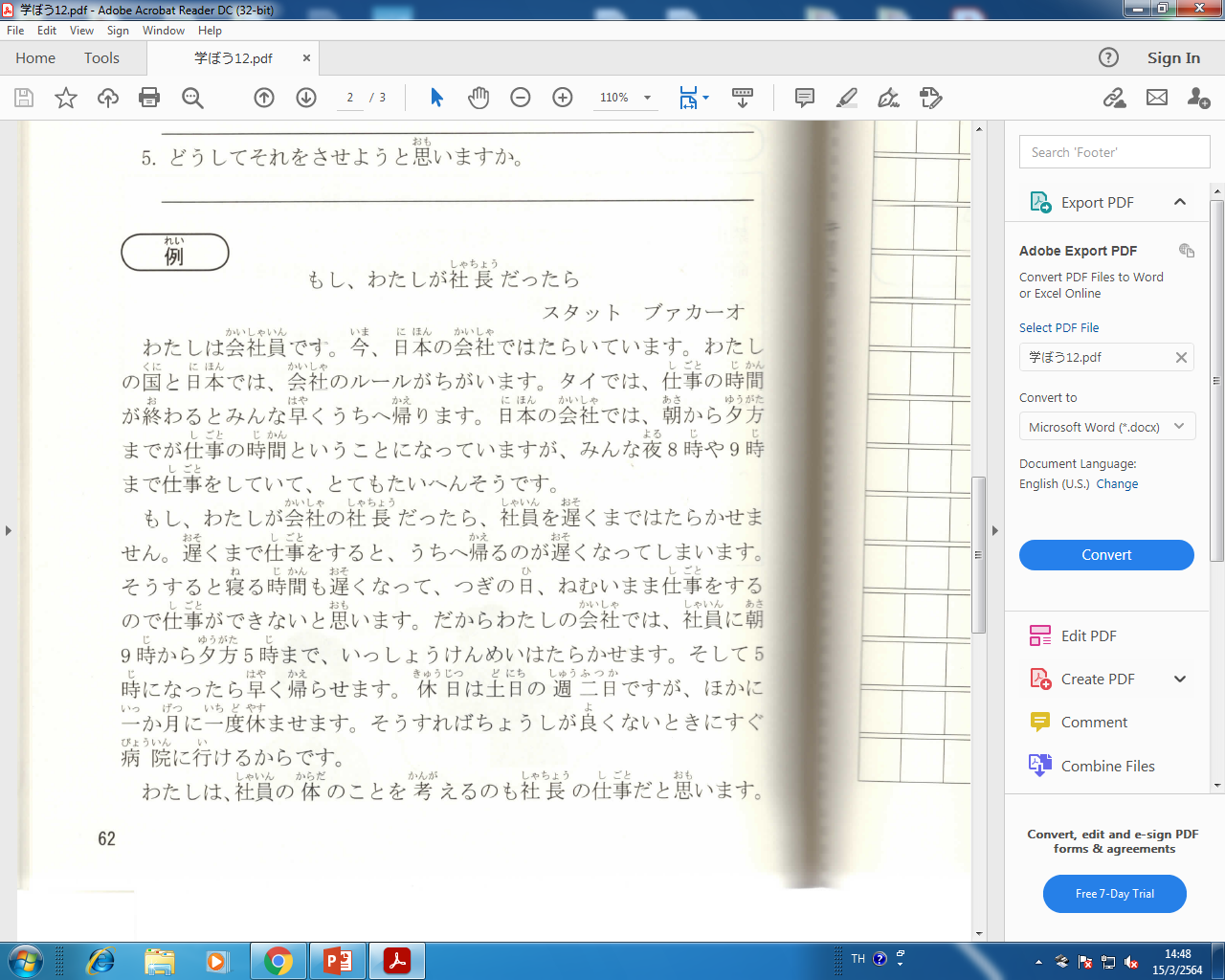